ex-3. Excel での並べ替え，グラフ
（Excel の使い方）
URL: https://www.kkaneko.jp/cc/excel/index.html
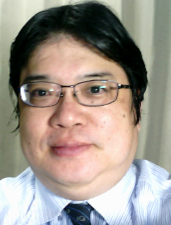 金子邦彦
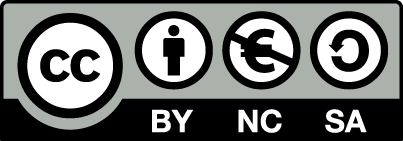 1
アウトライン
3-1 Excel での並べ替え
3-2 Excel での散布図／折れ線グラフ
3-3 円グラフ，横棒グラフ
3-4 横棒グラフのバリエーション
2
何の役に立つか
変化を見る
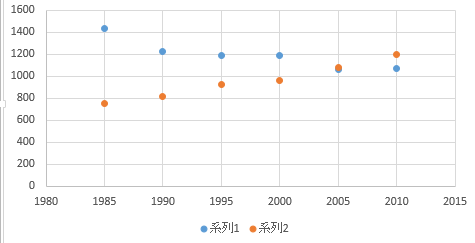 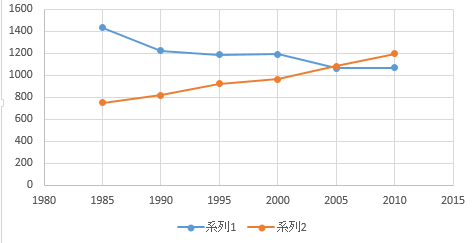 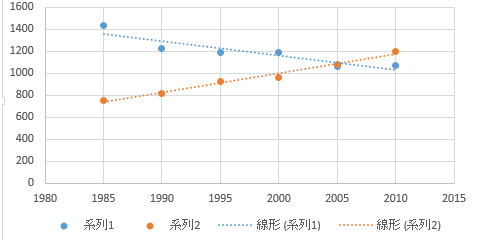 出生数，死亡数の推移
出典：総務省「第63回 日本統計年鑑 平成26年」
散布図／折れ線グラフ（ここでは３通り）
3
何の役に立つか
◆　まとめる
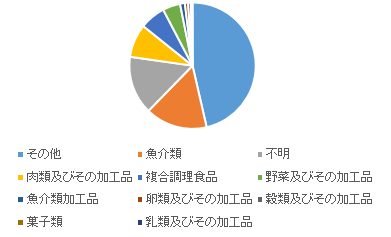 円グラフ　トップ数個を強調
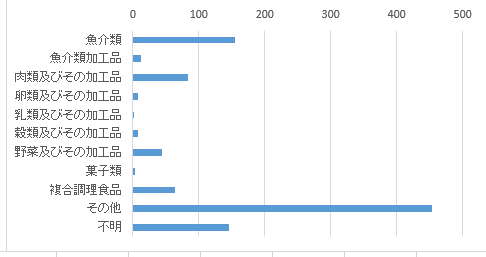 出典：厚生労働省，
　　　平成２６年度原因食品別食中毒発生状況
横棒グラフ　主要なものを強調
4
何の役に立つか
◆　比べる
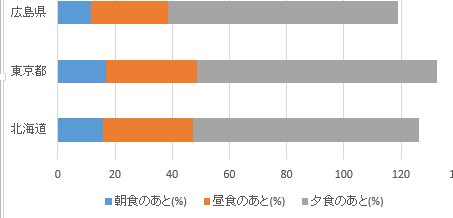 横棒グラフ
「食後のデザート」を食べるタイミング
出典：　http://www.dohouse.co.jp/news/research/20140403/
5
3-1 Excel での並べ替え
6
Excel での並べ替え
データを一定の規則で並べ替え．
並べ替えは行単位
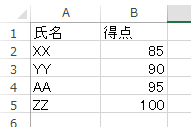 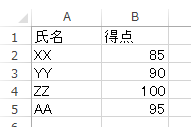 得点（B列）で昇順
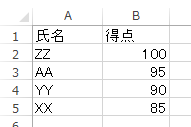 並べ替え前
得点（B列）で降順
7
Excel での並べ替え手順
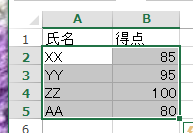 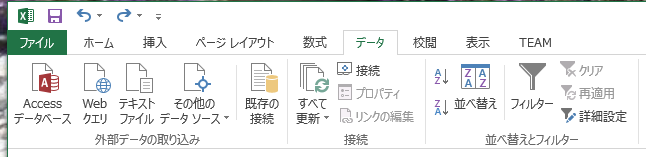 ②　リボンで「データ」→「並べ替え」
①　データ部分を範囲選択
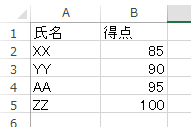 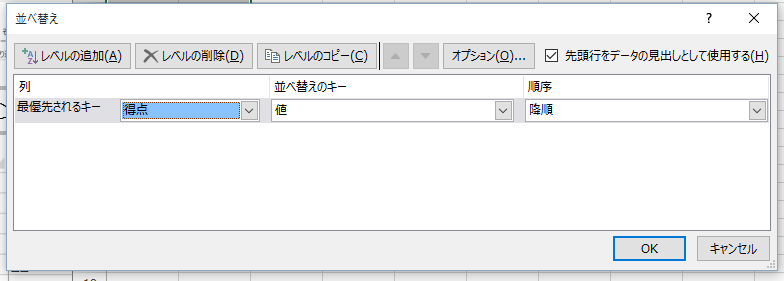 ③「最優先されるキー」と「順序」を設定して「OK」
並べ替え結果が得られる
8
並べ替えでの「最優先されるキー」と順序
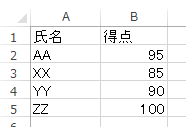 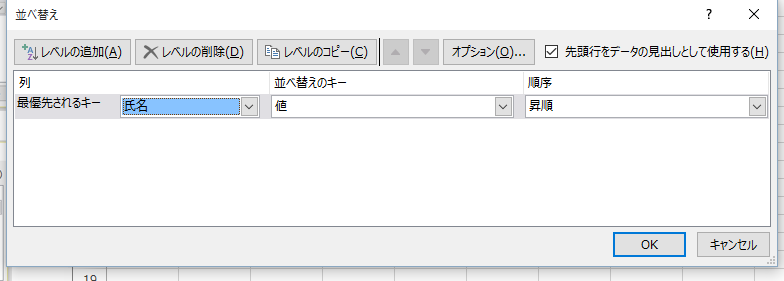 昇順
氏名（列 A）
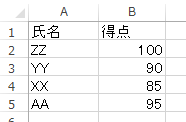 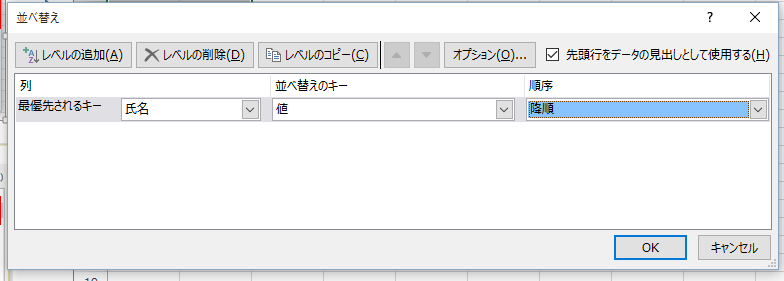 氏名（列 A）
降順
9
並べ替えでの「最優先されるキー」と順序
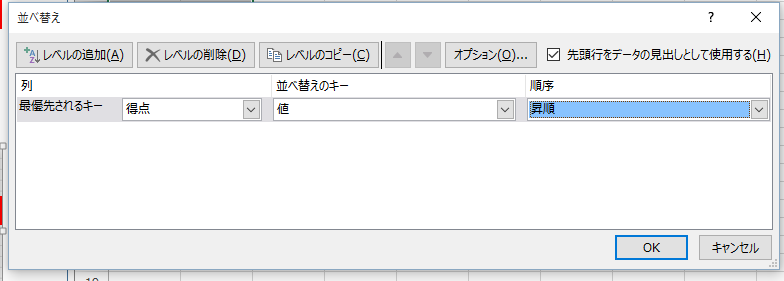 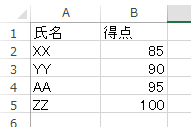 昇順
得点（列 B）
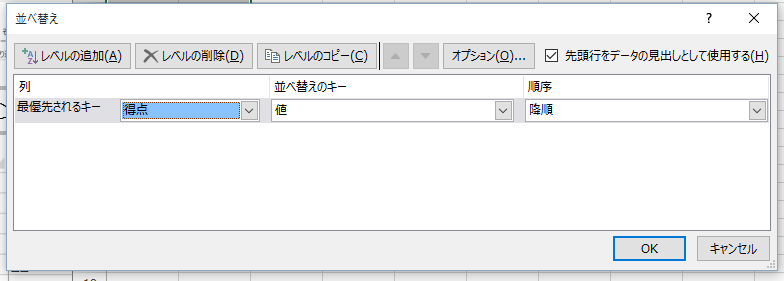 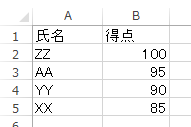 得点（列 B）
降順
10
3-1 Excel での並べ替え
データを一定の規則で並べ替え
並べ替えは行単位
並べ替え時に，「最優先されるキー」と「順序」を
　設定する必要がある
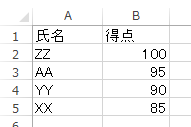 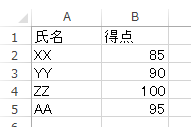 得点（B列）で降順
並べ替え前
11
実習
12
Excel演習
Microsoft Excel を起動しなさい
Excel のスタート画面で「空白のブック」を選びなさい
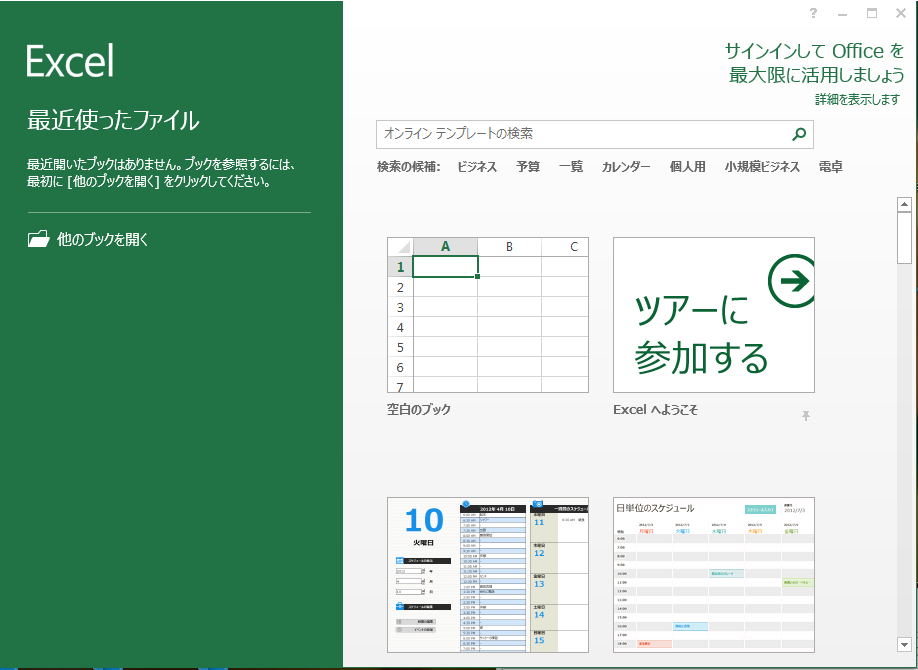 13
Excel演習
次のように値を入力しなさい．
（値を入力して，Enterキーを押すと，アクティブセルが１つ下に動く）
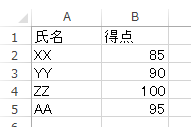 必ず１行
から５行
を使いな
さい
※ 数字はすべて半角にしなさい
必ずＡ列とＢ列を使いなさい
14
Excel演習
並べ替えを行いなさい
「最優先されるキー」は，得点（B 列），
「順序」は，降順に設定しなさい
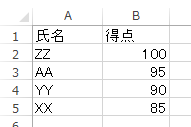 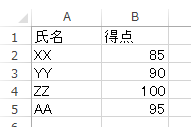 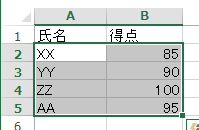 得点（B列）で降順
範囲選択
並べ替え前
必ず，結果を確認
（間違っていたらやり直す）
操作を間違ってしまって，元に戻したいときは CTRL + Z
(コントロールキーと「Z」を同時押し)
15
Excel演習
終わったら，データを消去（クリア）しておくこと
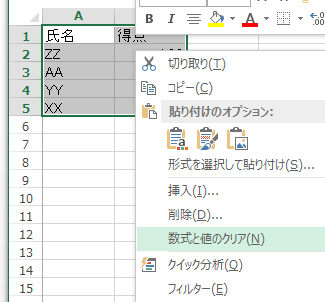 範囲選択して
右クリックメニューで，
数式と値のクリア
16
3-2 Excel での散布図／折れ線グラフ
17
Excel での散布図，折れ線グラフのバリエーション
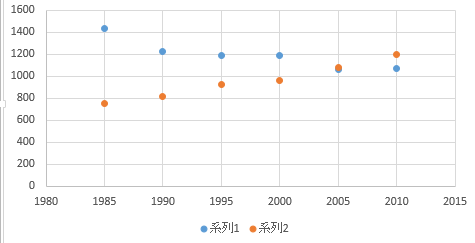 散布図
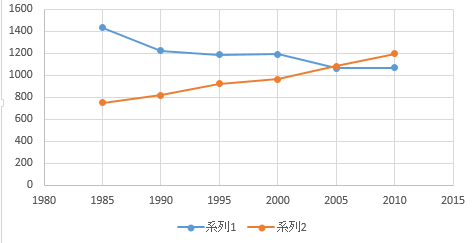 折れ線
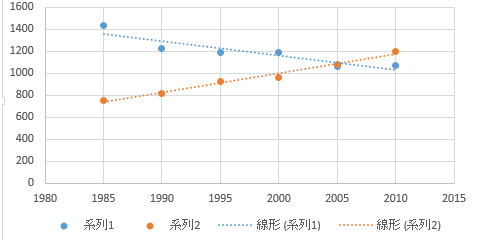 散布図
＋線形近似
出生数，死亡数の推移
出典：総務省「第63回 日本統計年鑑 平成26年」
18
線形近似の例
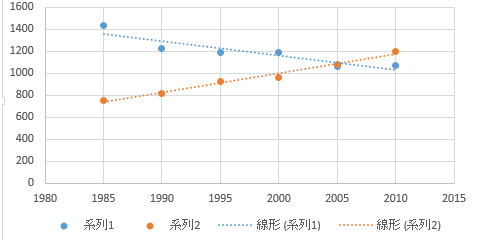 線形近似とは，データの分布を近似した補助線
19
Excel での散布図の作成手順
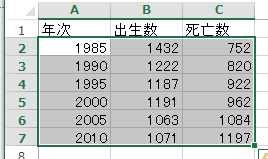 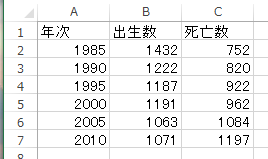 元データ
①　データ部分を範囲選択
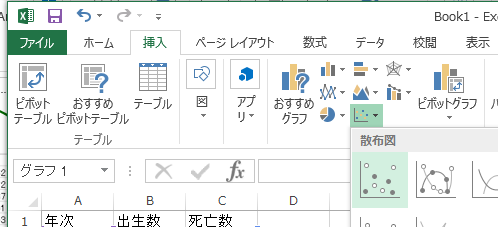 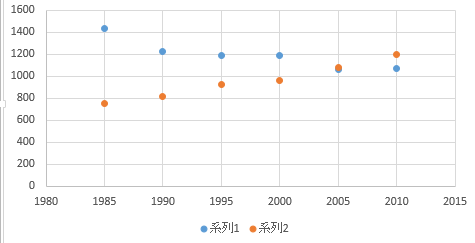 ②　リボンで「挿入」→散布図の選択（次ページ）
散布図が得られる
20
Excel での散布図の種類の選択例
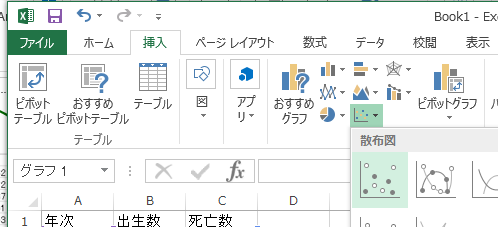 挿入
▼を展開
一番左上の散布図をクリック
21
Excel での折れ線グラフの作成手順
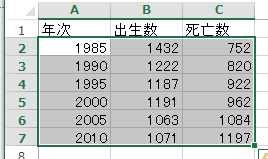 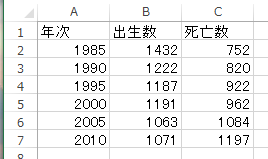 元データ
①　データ部分を範囲選択
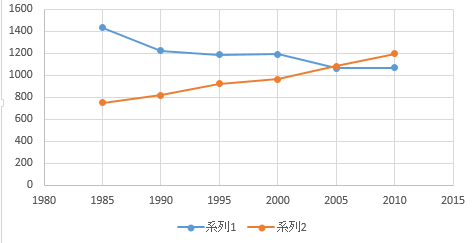 一番左で
上から２番目
折れ線グラフが得られる
②　リボンで「挿入」→散布図（折れ線＋マーカ）
22
Excel での散布図＋線形近似の作成手順（１／３）
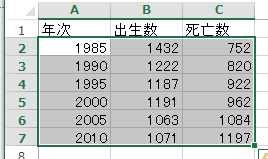 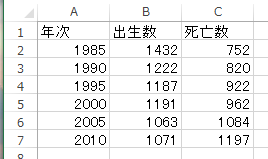 元データ
①　データ部分を範囲選択
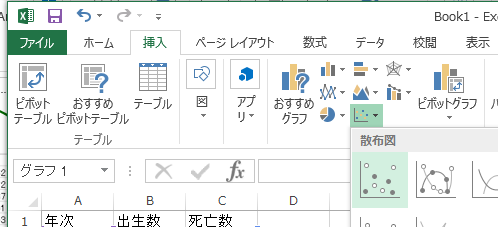 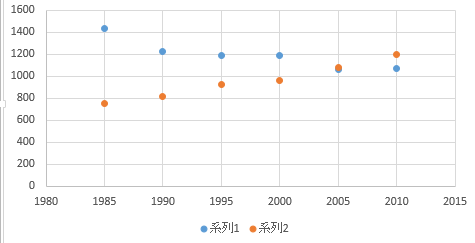 ②　リボンで「挿入」→散布図の選択
③　散布図を確認
23
Excel での散布図＋線形近似の作成手順（１／３）
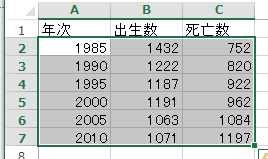 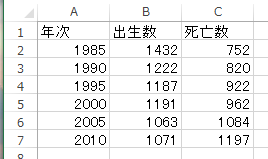 元データ
①　データ部分を範囲選択
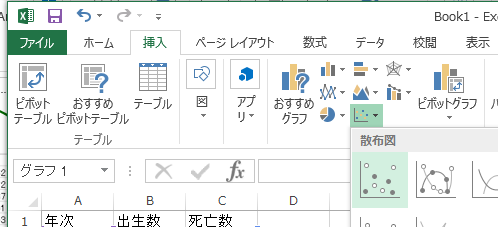 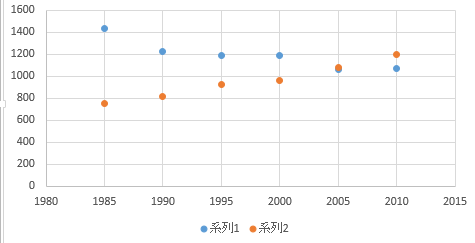 ②　リボンで「挿入」→散布図の選択
③　散布図を確認
24
Excel での散布図＋線形近似の作成手順（２／３）
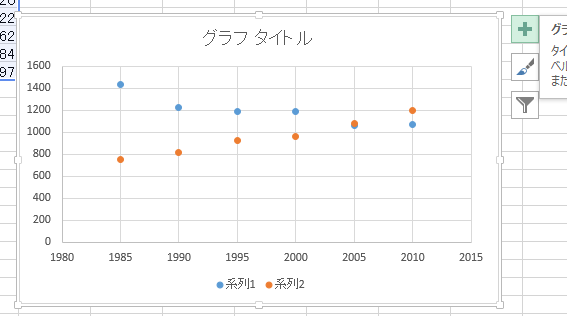 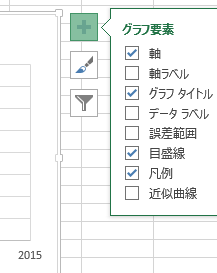 この付近を
クリック
グラフ
メニュー
⑤　「＋」のボタンをクリックしたのちに，「近似曲線」をクリック
④　グラフメニューを出す
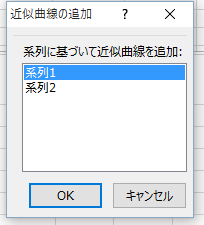 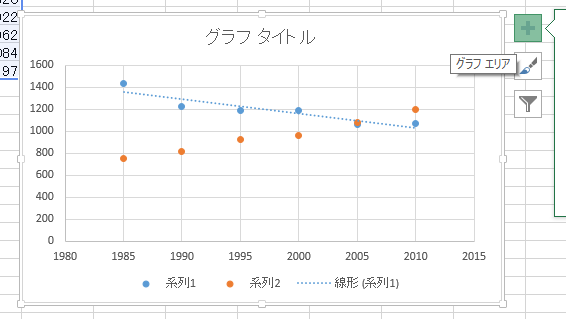 ⑥「系列１」を
　クリックして
　「ＯＫ」
⑦　補助線が１つ出るので確認
25
Excel での散布図＋線形近似の作成手順（３／３）
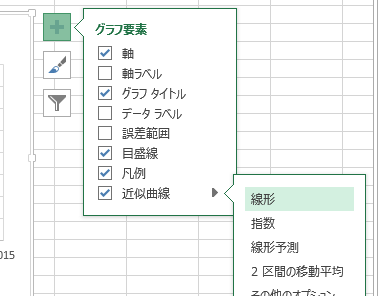 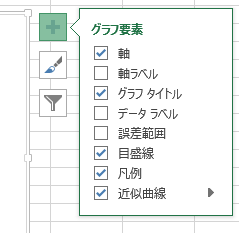 ⑧　もう１度，グラフメニューを出し，近似曲線の右横の「▶」を展開
⑨　「線形」を選ぶ
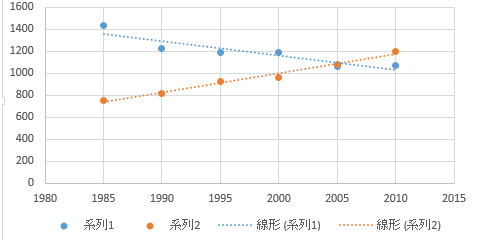 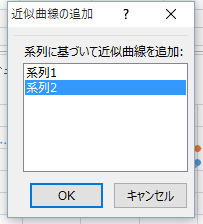 ⑩「系列２」を
　クリックして
　「ＯＫ」
完成
26
グラフの調整
グラフの地の部分
　クリックするとメニュー
　が出る．右クリック
　メニューもある
タイトルと凡例
　クリックして
　書き換えること
　ができる
　（右クリックメニューもある）
縦軸，横軸，
プロットエリア
　クリックして，
　調整できる
　（右クリックメニューもある）
ｄＤｄ
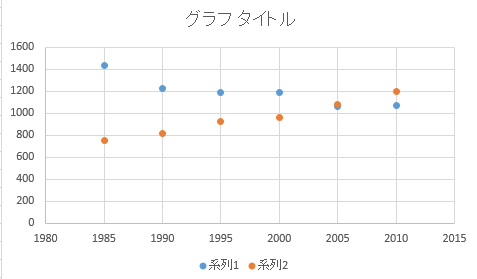 ｄＤｄ
ｄＤｄ
ｄＤｄ
ｄＤ
27
Excel演習
次のように値を入力しなさい．
（値を入力して，Enterキーを押すと，アクティブセルが１つ下に動く）
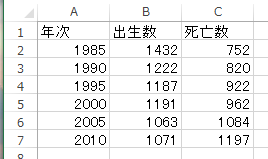 必ず１行
から７行
を使いな
さい
※ 数字はすべて半角にしなさい
必ずＡ列からＣ列を使いなさい
28
Excel演習
次の３つのグラフをすべて作成しなさい
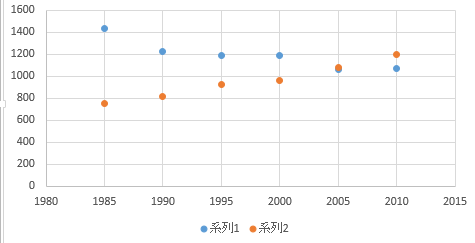 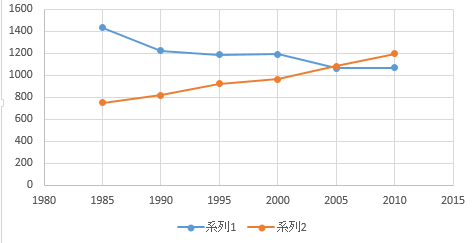 散布図
折れ線
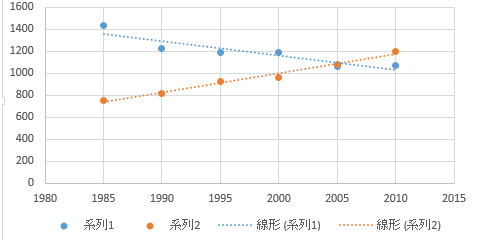 必ず，結果を確認
（間違っていたらやり直す）
散布図
＋線形近似
操作を間違ってしまって，元に戻したいときは CTRL + Z
(コントロールキーと「Z」を同時押し)
29
Excel演習
終わったら，データを消去（クリア）しておくこと
  ※　範囲選択して，右クリックメニューで，「数式と値のクリア」
30
3-3 円グラフ，横棒グラフ
31
Excel での円グラフ，横棒グラフ
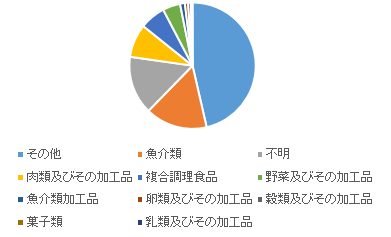 一種類のデータから
上位１個で
全体の半分．
上位３個で
全体の４／３
円グラフ　トップ数個を強調
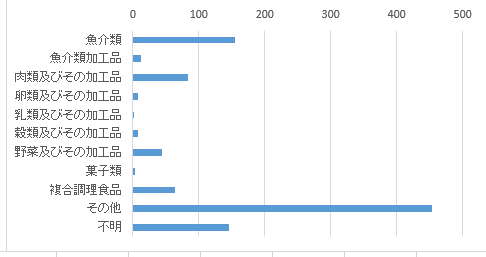 １個だけ
極端に多い．
あと６個は，
わりと多い
出典：厚生労働省，
　　　平成２６年度原因食品別食中毒発生状況
横棒グラフ　主要なものを強調
32
円グラフのお薦めの描き方
☑　データを降順に並べ替えてから，円グラフを作る
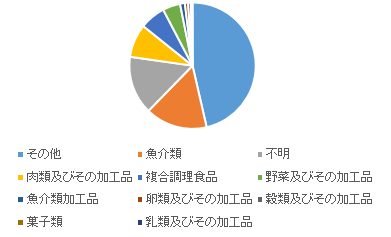 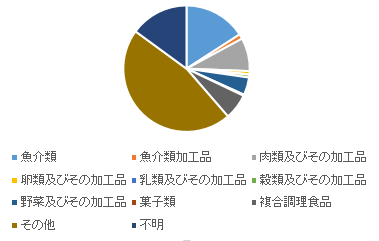 □　並べ替えないと，ごちゃごちゃして分かりにくい
33
Excel での円グラフの作成手順（１／３）
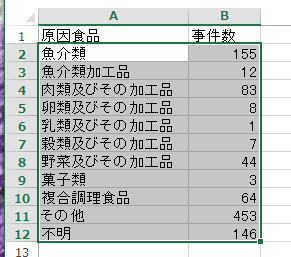 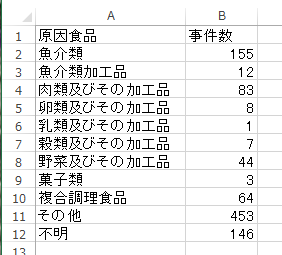 ①　データ部分を範囲選択
元データ
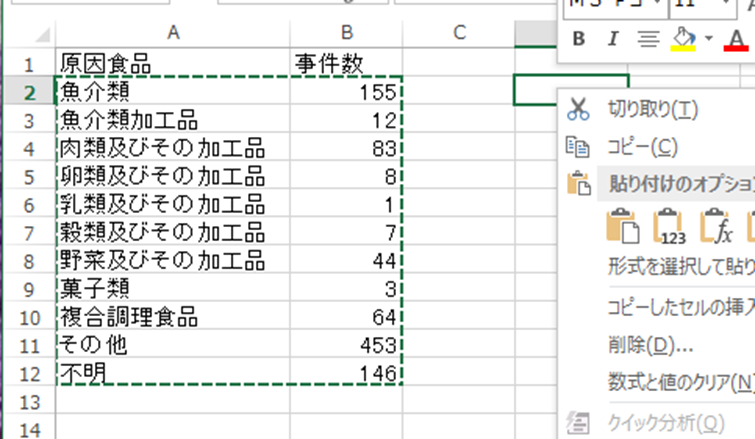 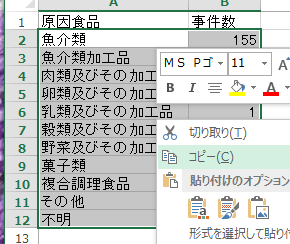 ④　空いている領域（例えば，セルＤ２）を右クリックして貼り付け
③　右クリックメニューで「コピー」
34
Excel での円グラフの作成手順（２／３）
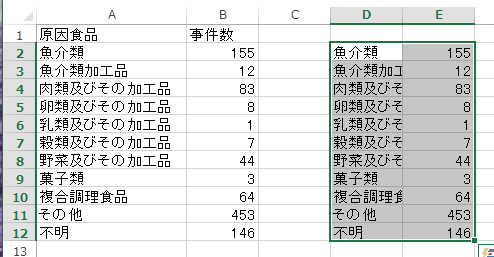 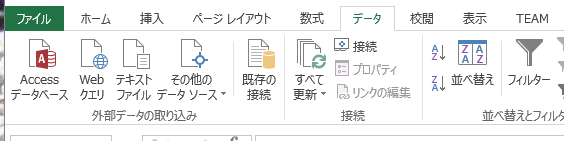 ⑥　リボンで「データ」→「並べ替え」
⑤　貼り付けたデータを範囲選択
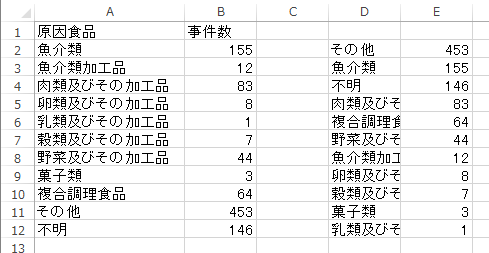 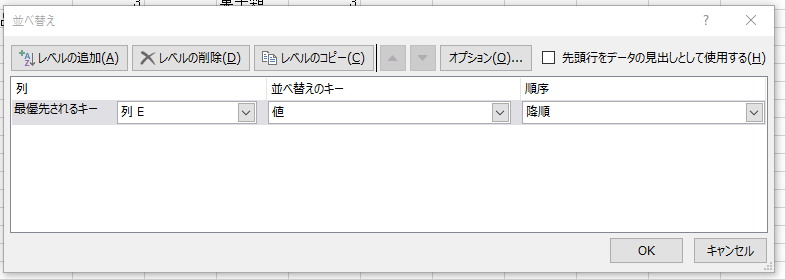 降順
⑦「最優先されるキー」と「順序」を設定して「OK」
⑧　並べ替え結果の確認
35
Excel での円グラフの作成手順（３／３）
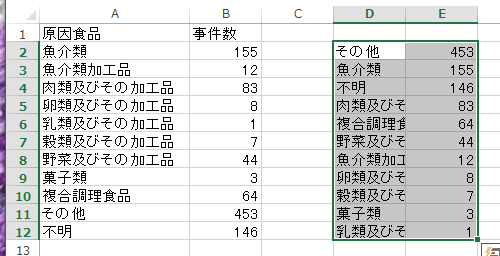 ⑩　リボンで「挿入」→円グラフの選択
　　（詳細は次ページ）
⑨　データ部分を範囲選択
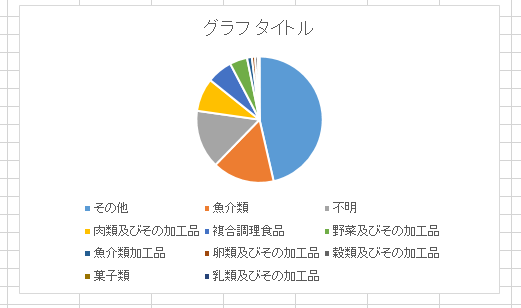 円グラフが得られる
36
Excel での円グラフの種類の選択例
挿入
▼を展開
一番左上の
円グラフをクリック
37
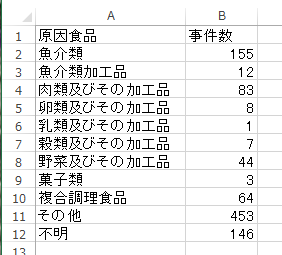 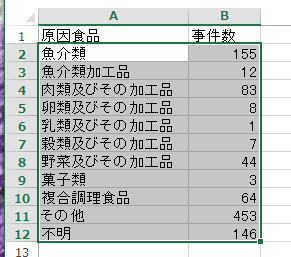 元データ
①　データ部分を範囲選択
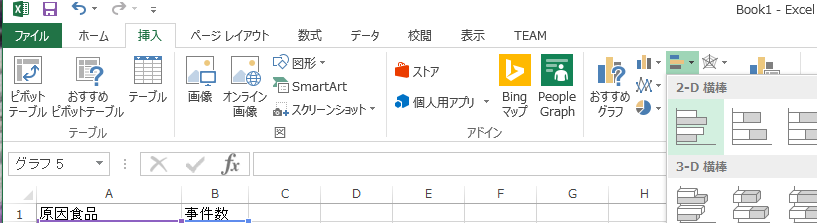 ②　リボンで「挿入」→横棒グラフの選択（次ページ）
38
Excel での横棒グラフの種類の選択例
挿入
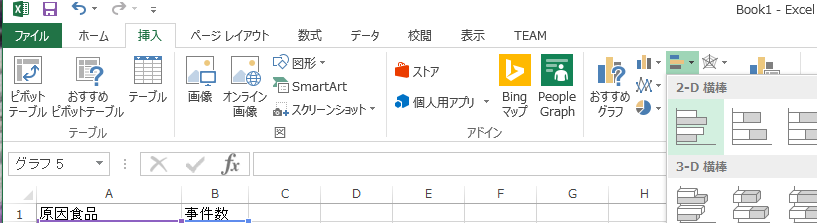 ▼を展開
一番左上の
横棒グラフをクリック
39
Excel での横棒グラフの作成手順（２／２）
この付近を
クリック
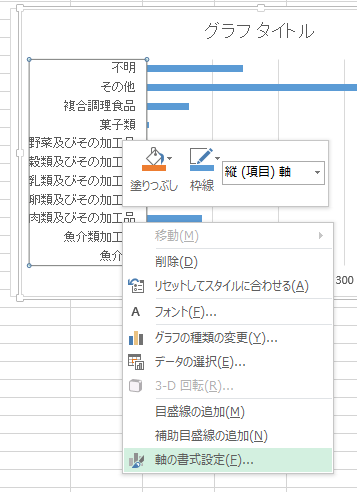 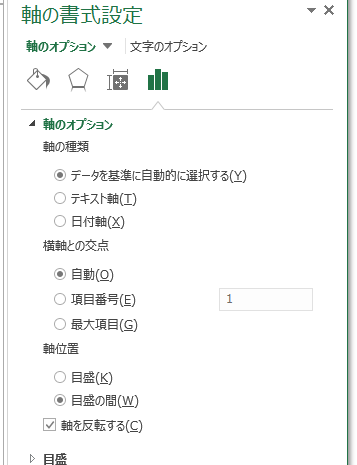 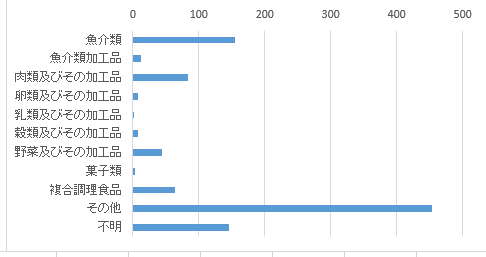 横棒グラフが得られる
④　軸の書式設定で「軸を
　　反転する」にチェック
③　右クリックメニューで
　　軸の書式設定
40
Excel演習
次のように値を入力しなさい．
（値を入力して，Enterキーを押すと，アクティブセルが１つ下に動く）
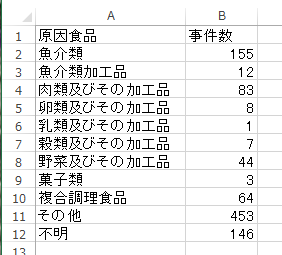 必ず１行
から１２行
を使いな
さい
必ずＡ列とＢ列を使いなさい
41
Excel演習
次の２つのグラフをすべて作成しなさい
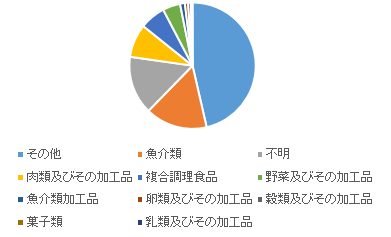 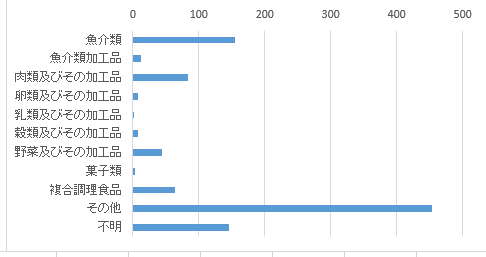 横棒グラフ
円グラフ
必ず，結果を確認
（間違っていたらやり直す）
操作を間違ってしまって，元に戻したいときは CTRL + Z
(コントロールキーと「Z」を同時押し)
42
Excel演習
終わったら，データを消去（クリア）しておくこと
  ※　範囲選択して，右クリックメニューで，「数式と値のクリア」
43
3-4 横棒グラフのバリエーション
44
Excel の横棒グラフのバリエーション（１／２）
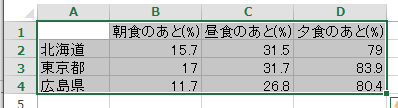 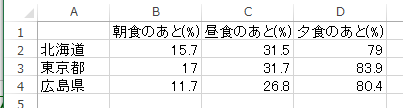 ①　データ部分を範囲選択
元データ
挿入
▼を展開
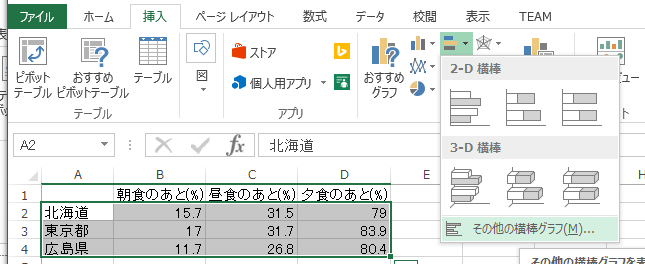 ②　挿入で，「その他の横棒グラフ」
45
Excel の横棒グラフのバリエーション（２／２）
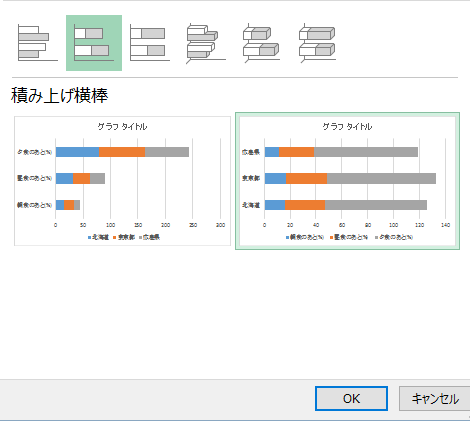 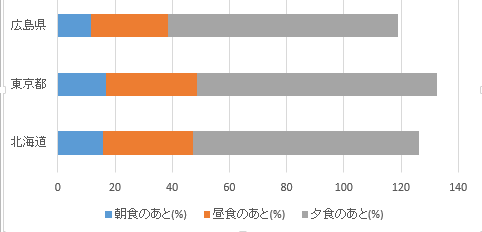 横棒グラフが得られる
④　横棒グラフの種類を
　上の通りに選び OK
46
Excel演習
次のように値を入力しなさい．
（値を入力して，Enterキーを押すと，アクティブセルが１つ下に動く）
必ず１行
から４行
を使いな
さい
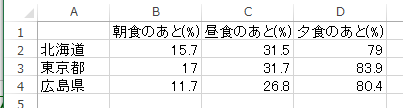 ※ 数字はすべて
半角にしなさい
必ずＡ列からＤ列を使いなさい
47
Excel演習
次のグラフを作成しなさい
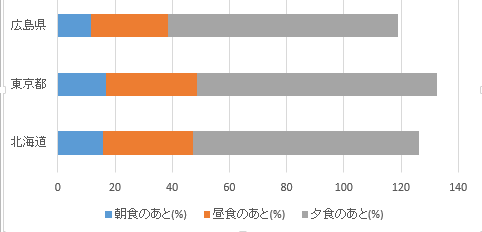 横棒グラフ
必ず，結果を確認
（間違っていたらやり直す）
操作を間違ってしまって，元に戻したいときは CTRL + Z
(コントロールキーと「Z」を同時押し)
48
Excel演習
終わったら，データを消去（クリア）しておくこと
  ※　範囲選択して，右クリックメニューで，「数式と値のクリア」
49
演習問題
50
次のように，値を入力しなさい
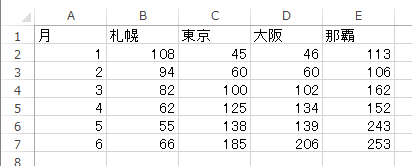 ※ 数字はすべて半角にしなさい
51
折れ線グラフを作成しなさい
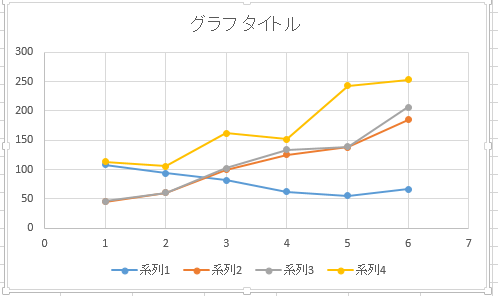 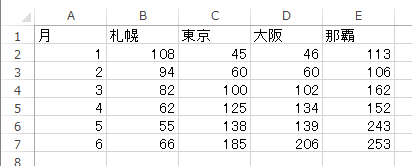 例えば，このような折れ線グラフ
（必ず，４本の折れ線にすること）
作成したグラフは消さないこと
52
次のように，値を入力しなさい
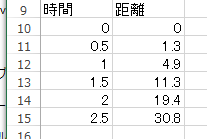 ※ 数字はすべて半角にしなさい
53
散布図を作成しなさい
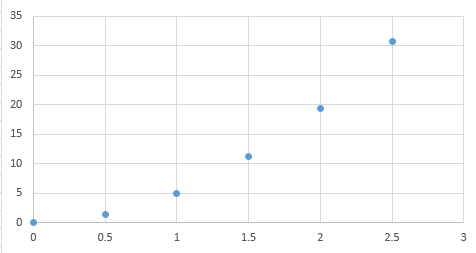 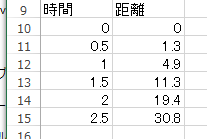 例えば，このような散布図
作成したグラフは消さないこと
54
次のように，値を入力しなさい
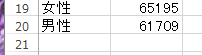 ※ 数字はすべて半角にしなさい
55
円グラフを作成しなさい
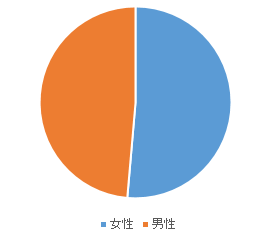 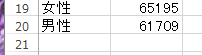 例えば，このような円グラフ
作成したグラフは消さないこと
56
次のように，値を入力しなさい
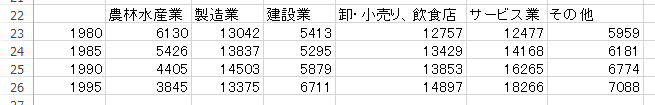 ※ 数字はすべて半角にしなさい
57
横棒グラフを作成しなさい
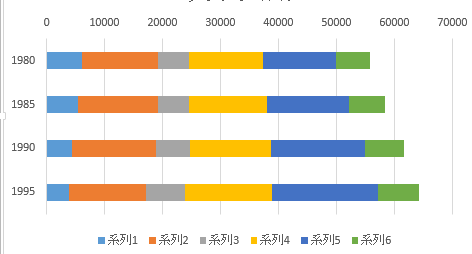 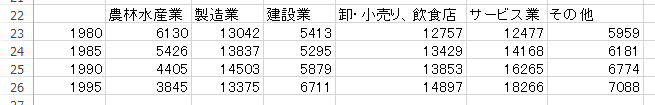 ↑ 「軸を反転する」をチェックして
上から1980, 1985, 1995, 1995 の順に並ぶようにしなさい
作成したグラフは消さないこと
58
Excel で，４つのグラフを並べなさい（あとで印刷したいので）
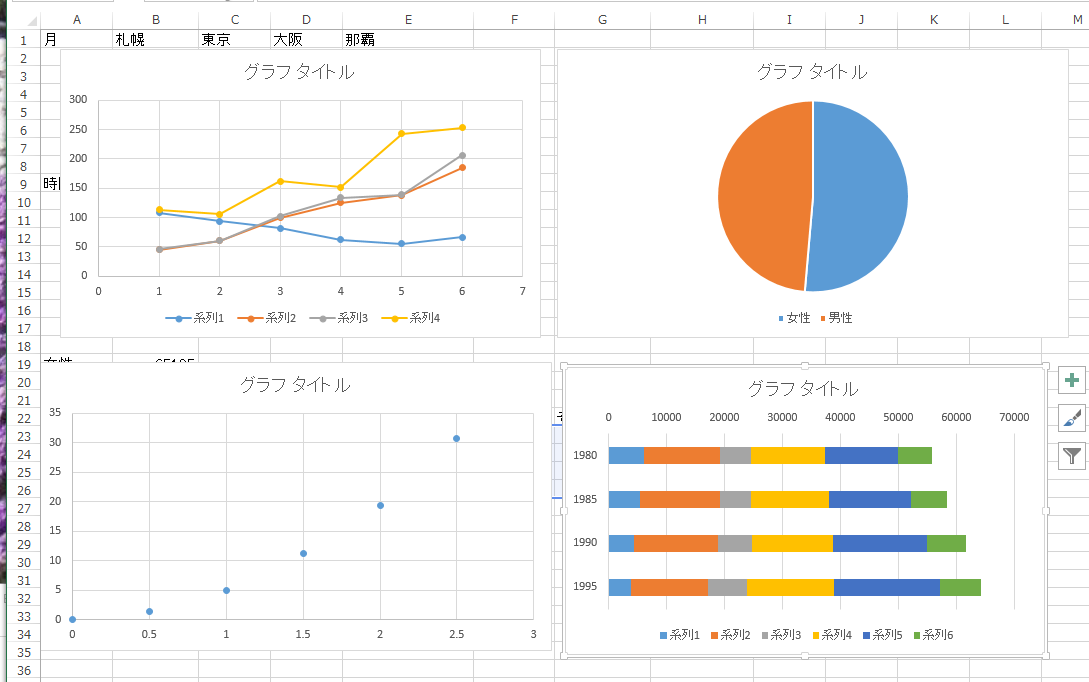 ４つのグラフが見えていれば，並べ方は何でもよい
59